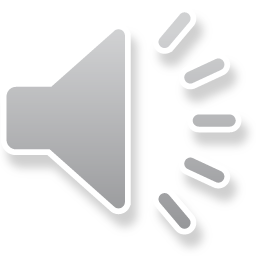 Genesis
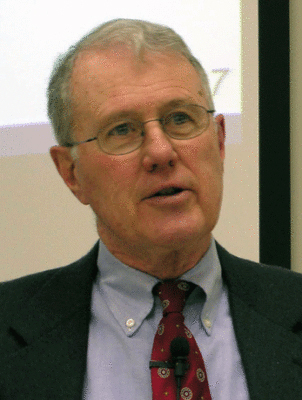 Lecture 20: Chronology of the Patriarchal Period
Dr. Robert Vannoy
ReNarrated by Ted Hildebrandt© 2023  Robert Vannoy & Ted Hildebrandt
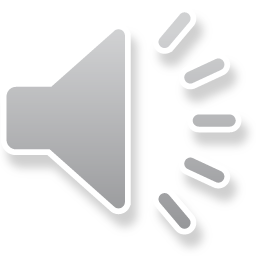 Genesis
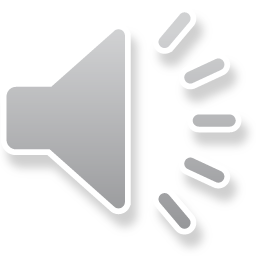 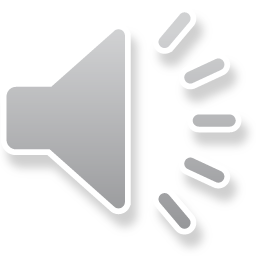 B.  Under the Patriarchal Period, the Authenticity of the Patriarchal Accounts
C.  The Chronology of the Patriarchs      1.  The Biblical Data
1 Kings 6:1
Exodus 12:40
Patriarchal Birthdays and Life Spans
Arriving at a Date
2. Difficulties with Chronology Data
Text Difficulties with Exod. 12:40 [LXX versus MT]
Was it 430 Years Sojourn in Egypt? 
Evidence for 214 Years of Slavery in Egypt
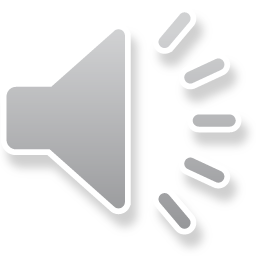 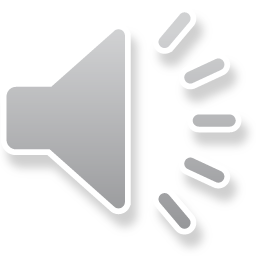 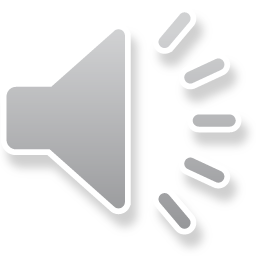 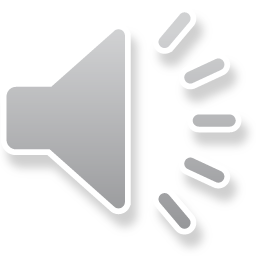 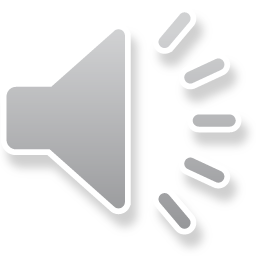 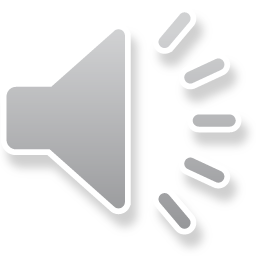 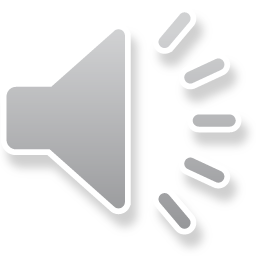 Genesis
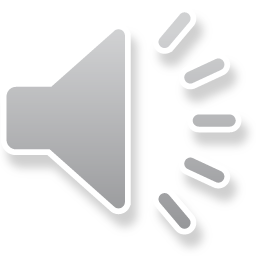 Video based on audio from Dr. Vannoy’s class at Biblical Theological Seminary. It was renarrated because the original audio was scratchy and it was turned into video by Ted Hildebrandt for Biblicalelearning.org.